ESCUELA NORMAL DE EDUCACIÓN PREESCOLAR
Licenciatura en Educación Preescolar
Ciclo Escolar 2021-2022

Curso:
 Educación física y hábitos saludables

Maestra:
Yixie Karelia Laguna Montañez

 Alumna:
Griselda Estefanía García Barrera N.L. 6

UNIDAD 2
Feria de la nutrición y actividad física.

Competencias:
Detecta los procesos de aprendizaje de sus alumnos para favorecer su desarrollo cognitivo y socioemocional.
Aplica el plan y programas de estudio para alcanzar los propósitos educativos y contribuir al pleno desenvolvimiento de las capacidades de sus alumnos.
Diseña planeaciones aplicando sus conocimientos curriculares, psicopedagógicos, disciplinares, didácticos y tecnológicos para propiciar espacios de aprendizaje incluyentes que respondan a las necesidades de todos los alumnos en el marco del plan y programas de estudio. 
Emplea la evaluación para intervenir en los diferentes ámbitos y momentos de la tarea educativa  para mejorar los aprendizajes  de sus alumnos.
Actúa de manera ética ante la diversidad de situaciones que se presentan en  la práctica profesional.
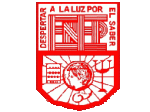 Secuencia didáctica de proyecto de nutrición
Materiales
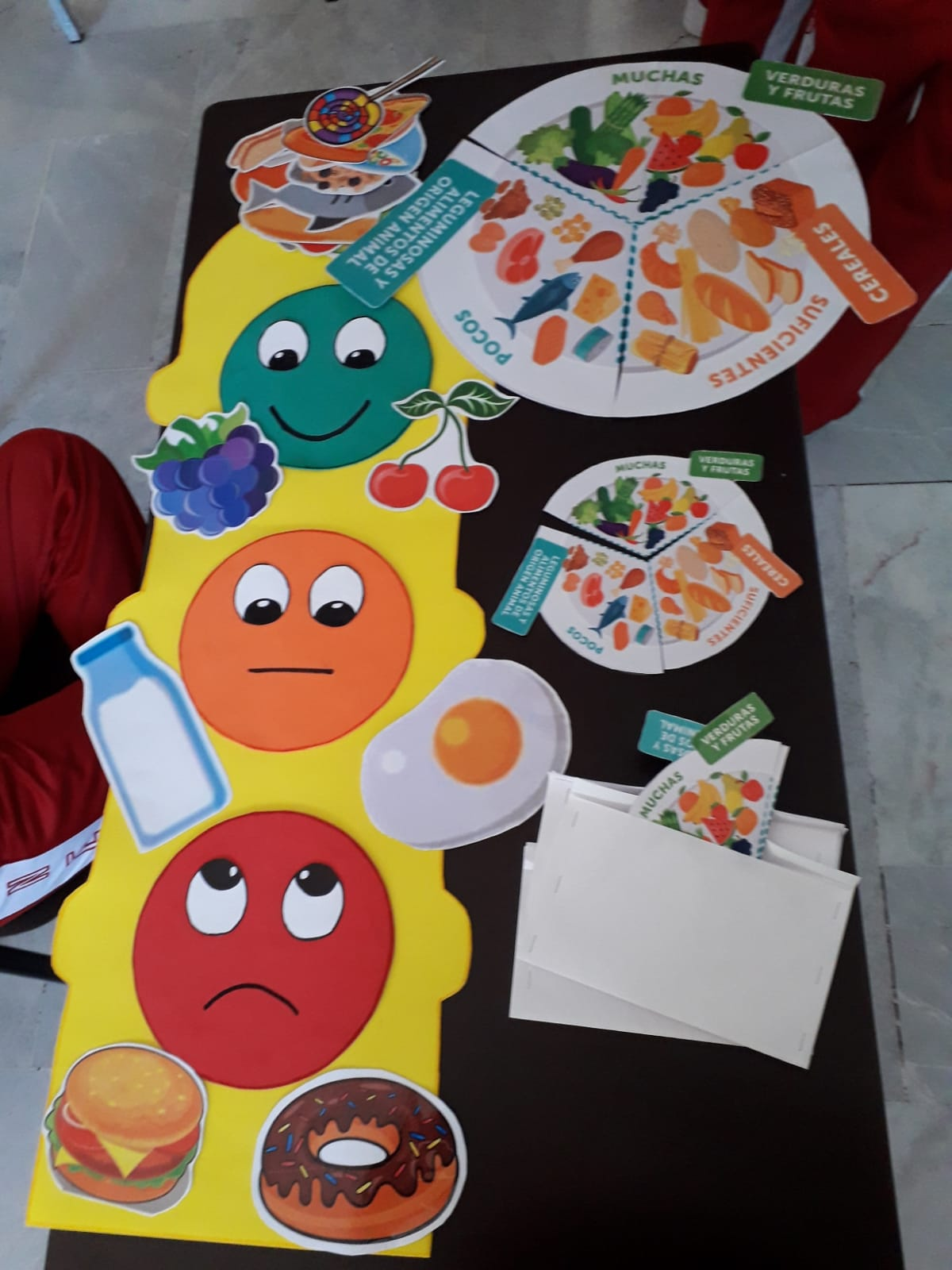